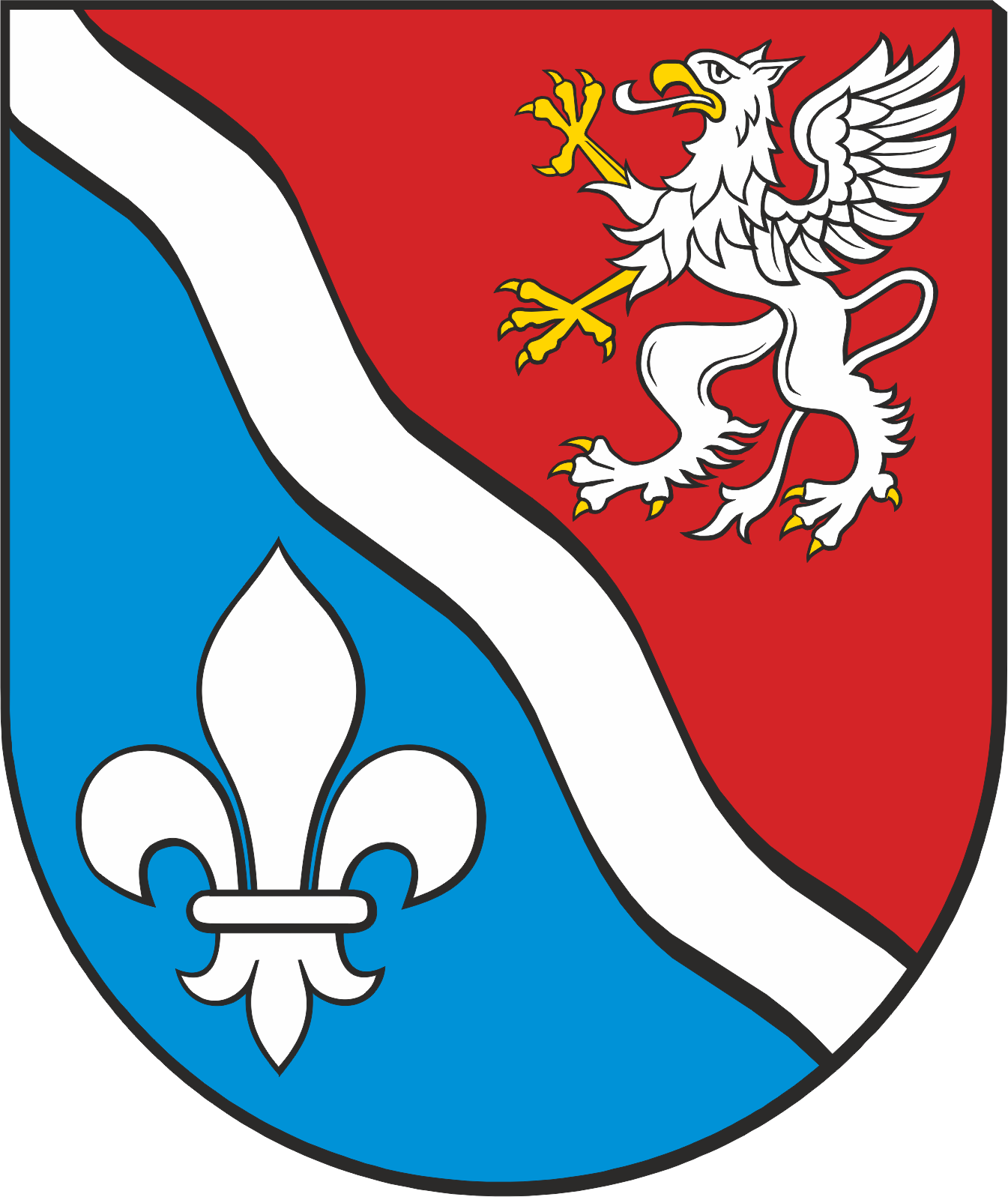 Niezbędnik Ósmoklasisty
Oferta szkół 
ponadpodstawowych na rok szkolny 2024/2025
Nabór do szkół ponadpodstawowych prowadzonych przez Powiat Dębicki – informacje ogólne
Nabór jest prowadzony w elektronicznym systemie vEdukacja Nabór
https://podkarpacie.edu.com.pl
Kandydat jest rejestrowany przez swoją macierzystą szkołę podstawową
 Kandydat wybiera 3 szkoły (nie zespół szkół, ale konkretną szkołę: liceum ogólnokształcące, technikum, branżową szkołę I stopnia)
 W wybranej szkole Kandydat może wybrać dowolną liczbę oddziałów.
Im więcej oddziałów wybierzesz, tym większe szanse masz na przyjęcie do wymarzonej szkoły.
Więcej informacji na temat zasad naboru do szkół ponadpodstawowych pod adresem:
https://powiatdebicki.pl/dla-mieszkanca/edukacja/nabor-do-szkol-ponadpodstawowych
Ważne terminy
Od 13 maja 2024 do 14 czerwca 2023 ( do godziny 15.00) – złożenie wniosku o przyjęcie do szkoły ponadpodstawowej (nie dotyczy oddziałów przygotowania wojskowego)*
 Od 21 czerwca 2024 do 8 lipca 2024 ( do godziny 15.00) – dla kandydatów rejestrujących się samodzielnie uzupełnienie wniosku o przyjęcie do szkoły ponadpodstawowej o świadectwo ukończenia szkoły i zaświadczenie o wyniku egzaminu ósmoklasisty lub zmiana preferencji
 16 lipca 2024 (do godz. 12.00) – podanie do publicznej wiadomości listy kandydatów zakwalifikowanych i niezakwalifikowanych do danej szkoły
Od 16 lipca 2024 do 18 lipca 2024 (do godziny 14.00) – potwierdzenie woli podjęcia nauki w danej szkole poprzez doręczenie oryginału świadectwa i zaświadczenia o wynikach egzaminu ósmoklasisty (jeśli nie zostały złożone wcześniej), a w przypadku szkół zawodowych załączenie zaświadczenia lekarskiego o braku przeciwwskazań do podjęcia praktycznej nauki zawodu
 19 lipca 2024 (do godz. 12.00)  – podanie do publicznej wiadomości listy kandydatów przyjętych i nieprzyjętych do danej szkoły
Terminy złożenia wniosku o przyjęcie do oddziału przygotowania wojskowego: od 13 maja 2024 r. do 31 maja 2024 r. do godziny 15.00.
Oferta szkół ponadpodstawowych
Rok szkolny 2024/2025
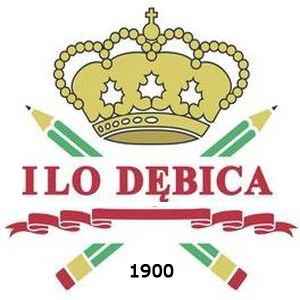 I Liceum Ogólnokształcące im. Króla Władysława Jagiełły w Dębicy
liczba planowanych oddziałów – 3 
liczba oferowanych profili – 8
I Liceum Ogólnokształcące im. Króla Władysława Jagiełły - profile
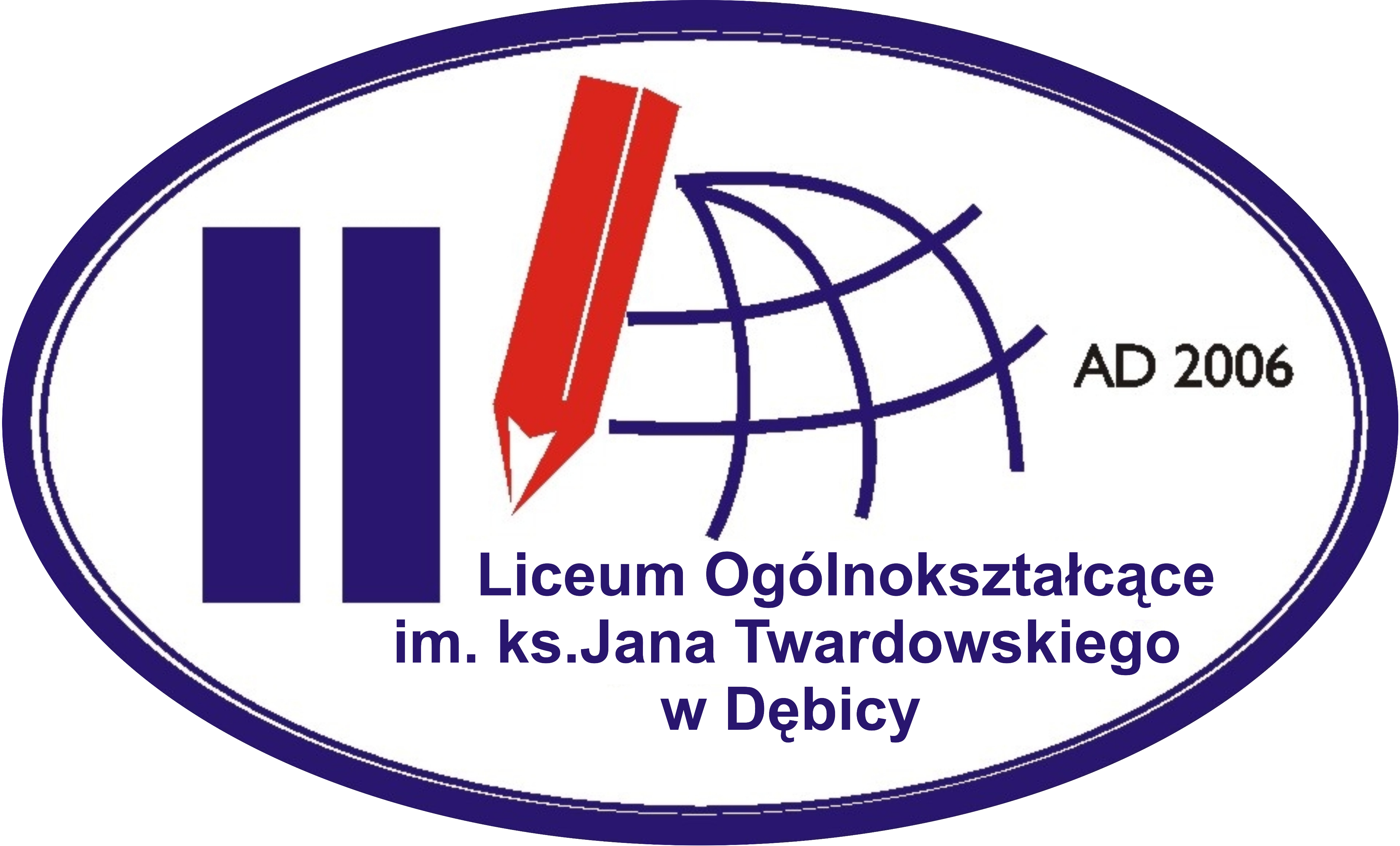 II Liceum Ogólnokształcące im. ks. Jana Twardowskiego w Dębicy
liczba planowanych oddziałów – 3
 liczba oferowanych profili - 5
II Liceum Ogólnokształcące im. ks. Jana Twardowskiego - profile
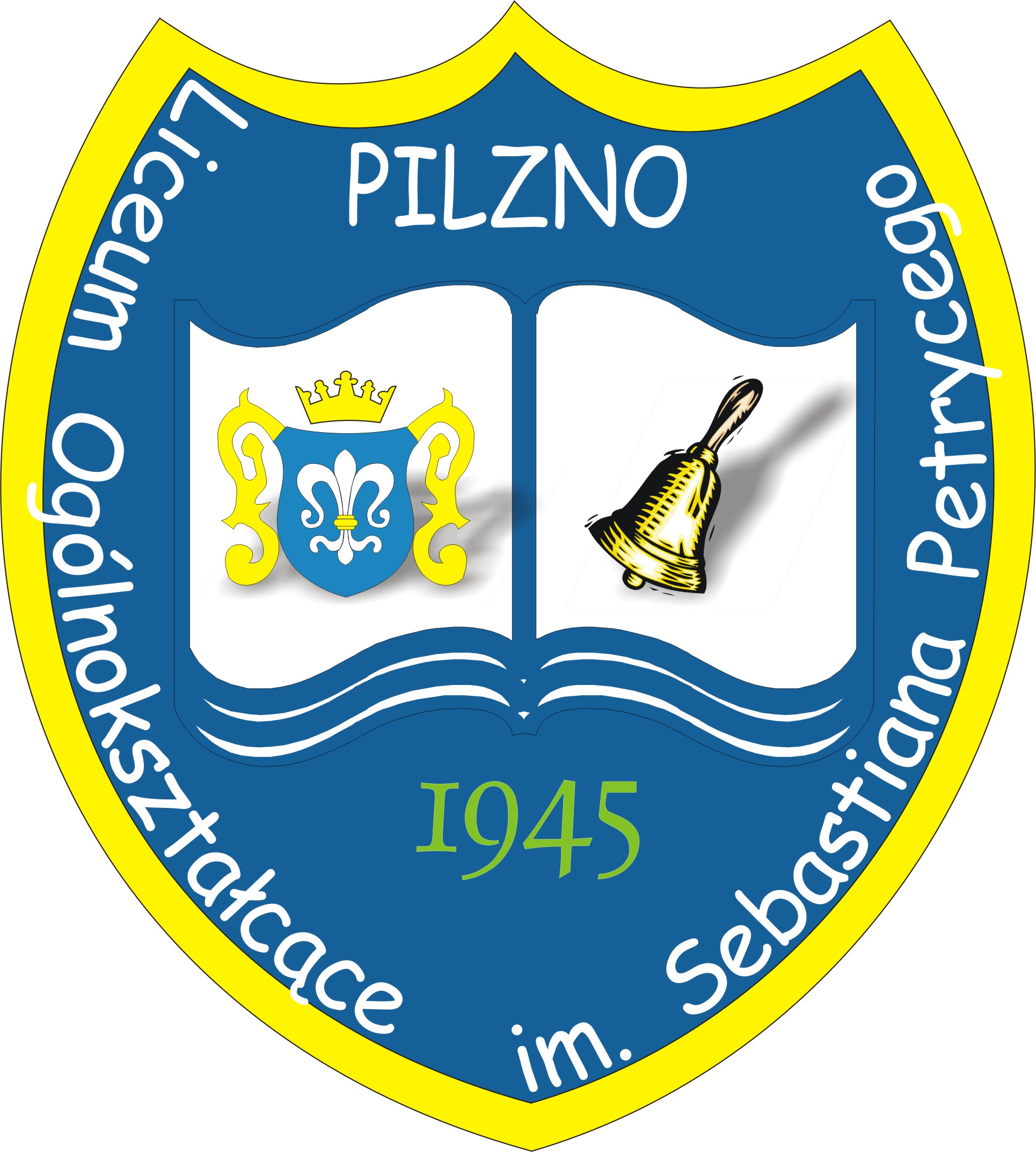 Liceum Ogólnokształcące im. Sebastiana Petrycego w Pilźnie
liczba planowanych oddziałów  - 1
 liczba oferowanych profili – 3
Liceum Ogólnokształcące im. Sebastiana Petrycego w Pilźnie - profile
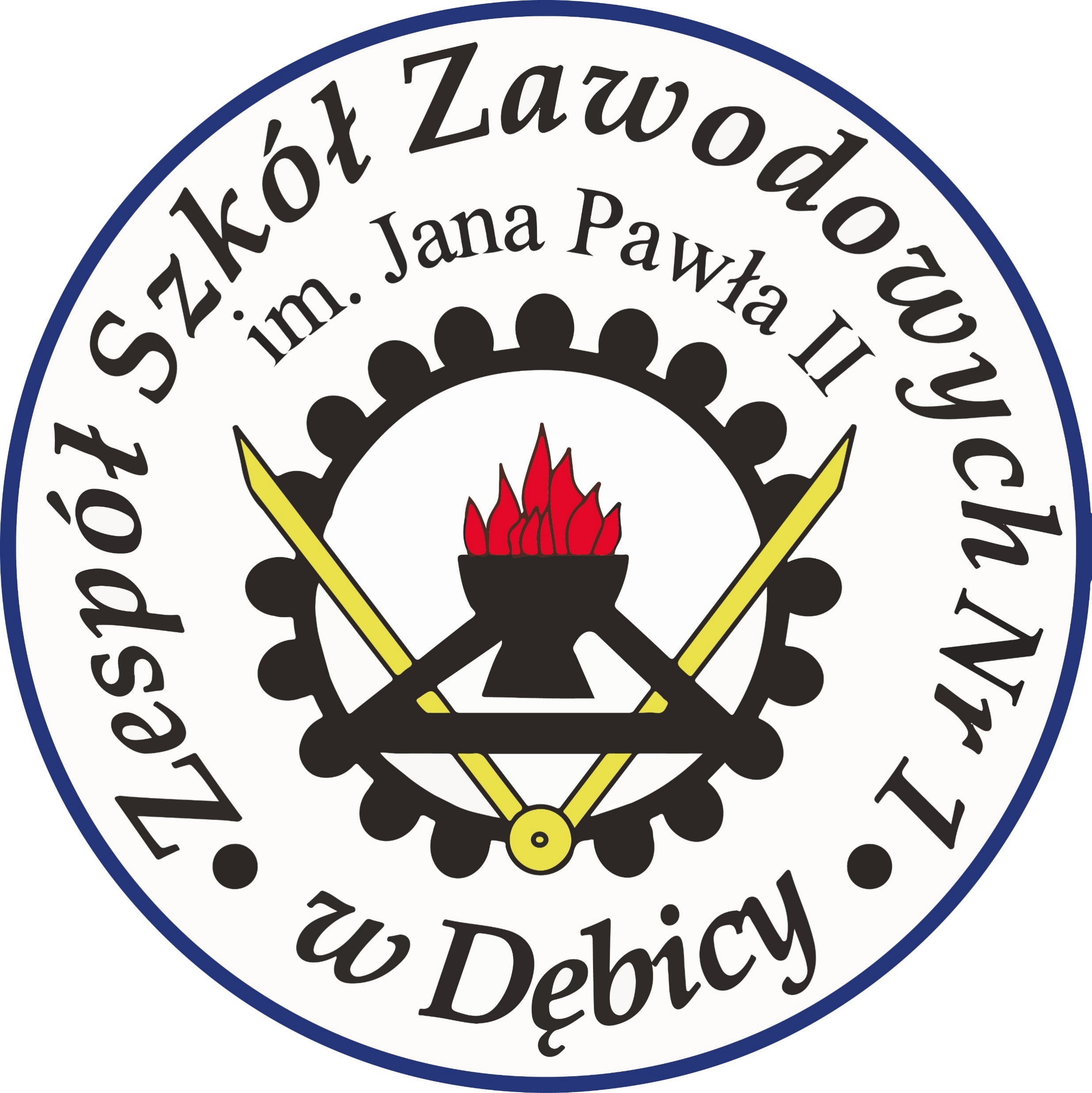 Zespół Szkół Zawodowych Nr 1 im. Jana Pawła II w Dębicy – Technikum Nr 1
liczba planowanych oddziałów – 4

 liczba oferowanych kierunków kształcenia – 9
Technikum Nr 1 w ZSZ Nr 1 w Dębicy – kierunki kształcenia
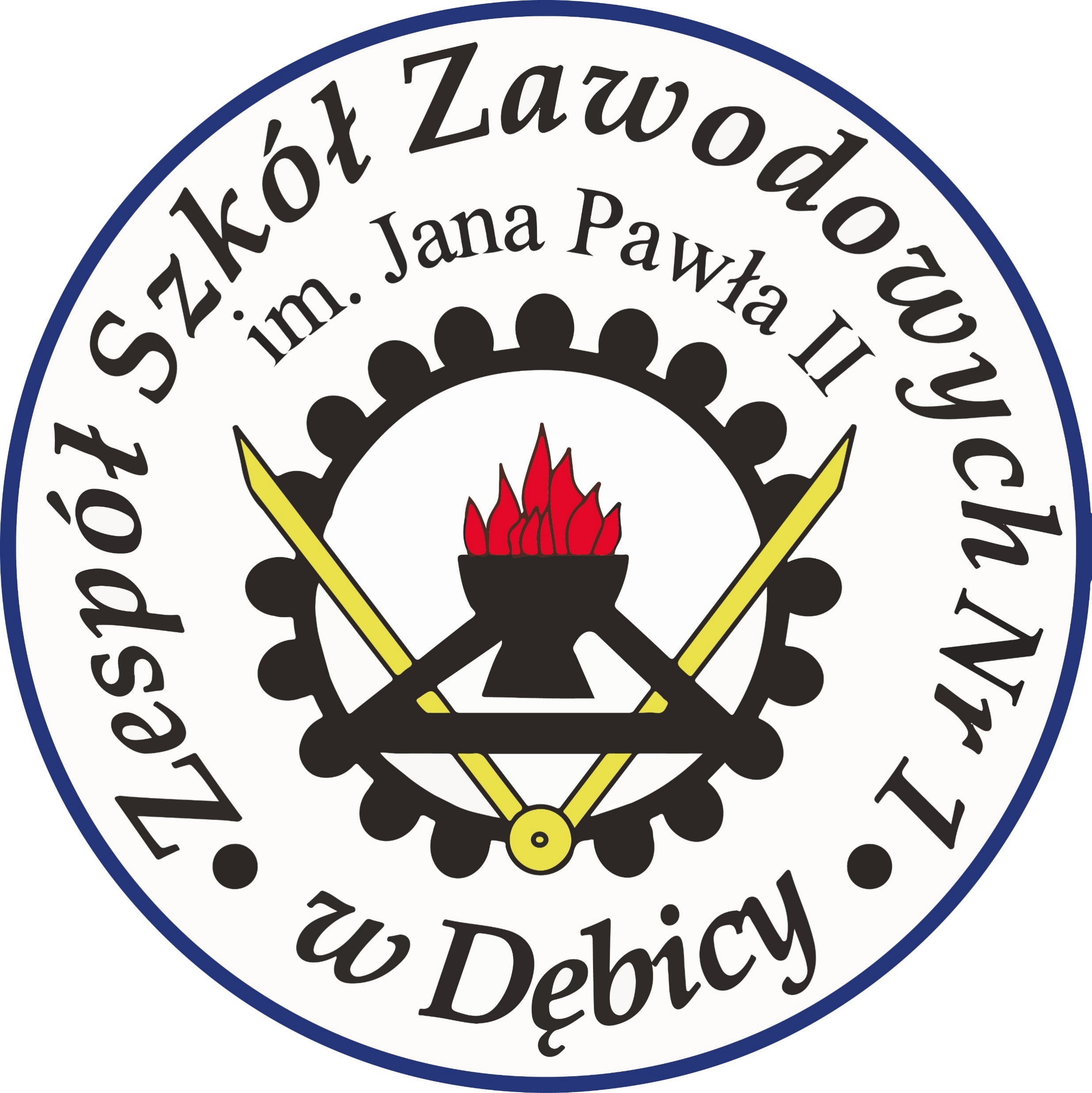 Zespół Szkół Zawodowych Nr 1 im. Jana Pawła II w Dębicy –Branżowa Szkoła I stopnia Nr 1
liczba planowanych oddziałów – 2
 liczba oferowanych kierunków kształcenia – min. 9
Branżowa Szkoła I stopnia Nr 1 w ZSZ Nr 1 w Dębicy – kierunki kształcenia
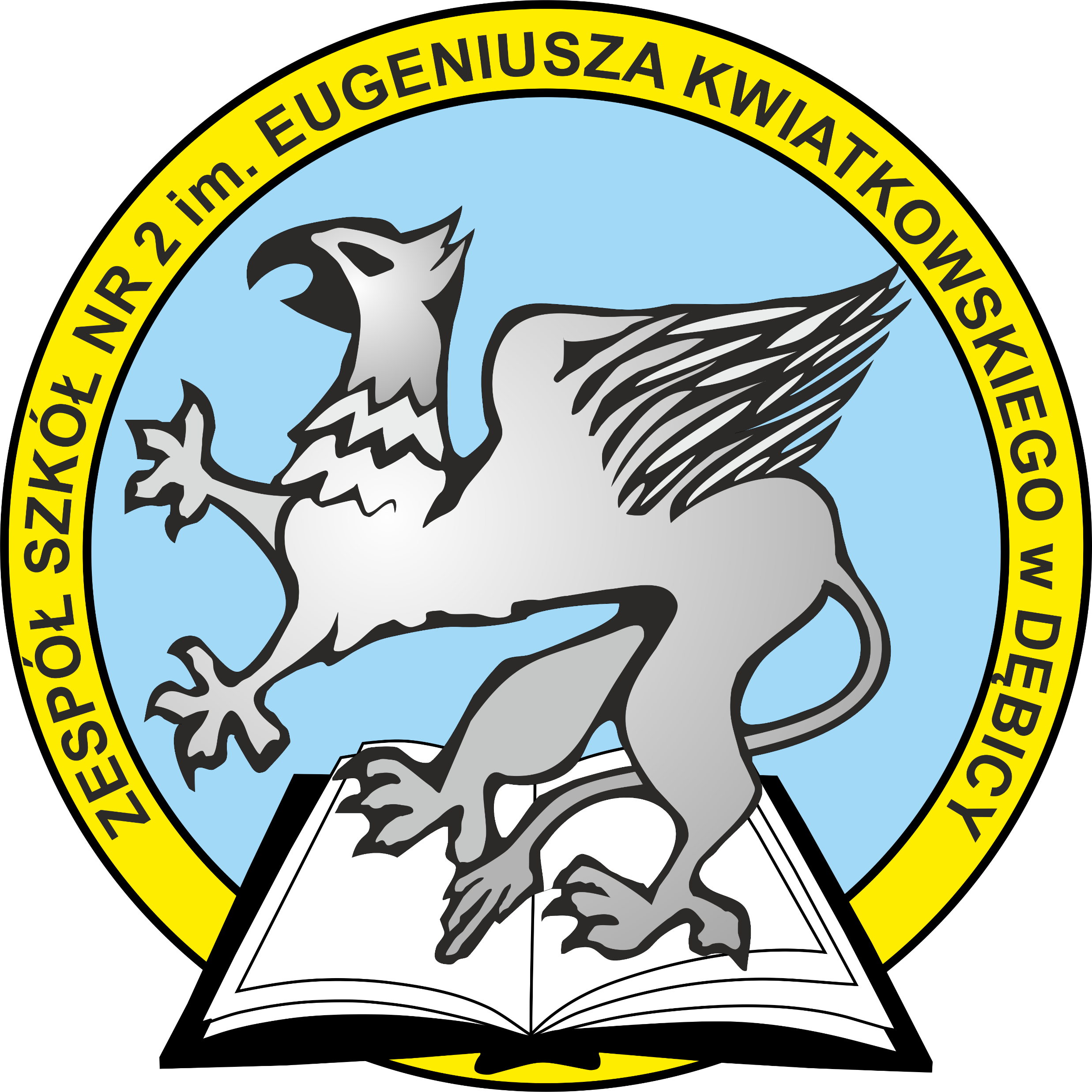 Zespół Szkół Nr 2 im. Eugeniusza Kwiatkowskiego w Dębicy – III Liceum Ogólnokształcące
liczba planowanych oddziałów – 2
 liczba oferowanych profili - 5
III Liceum Ogólnokształcące w ZS Nr 2 - profile
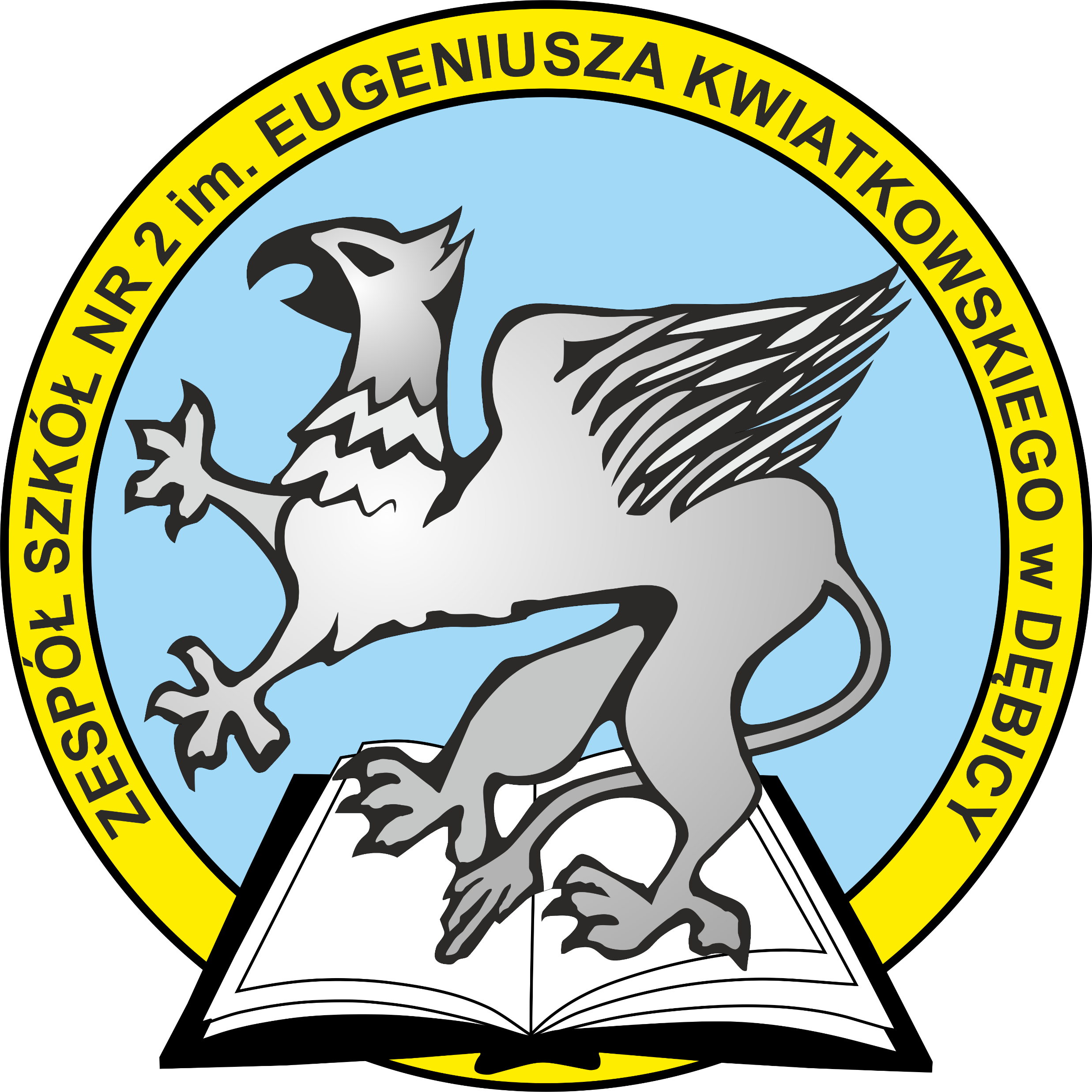 Zespół Szkół Nr 2 im. Eugeniusza Kwiatkowskiego w Dębicy –Technikum Nr 2
liczba planowanych oddziałów – 3

 liczba oferowanych kierunków kształcenia – 5
Technikum Nr 2 w ZS Nr 2 – kierunki kształcenia
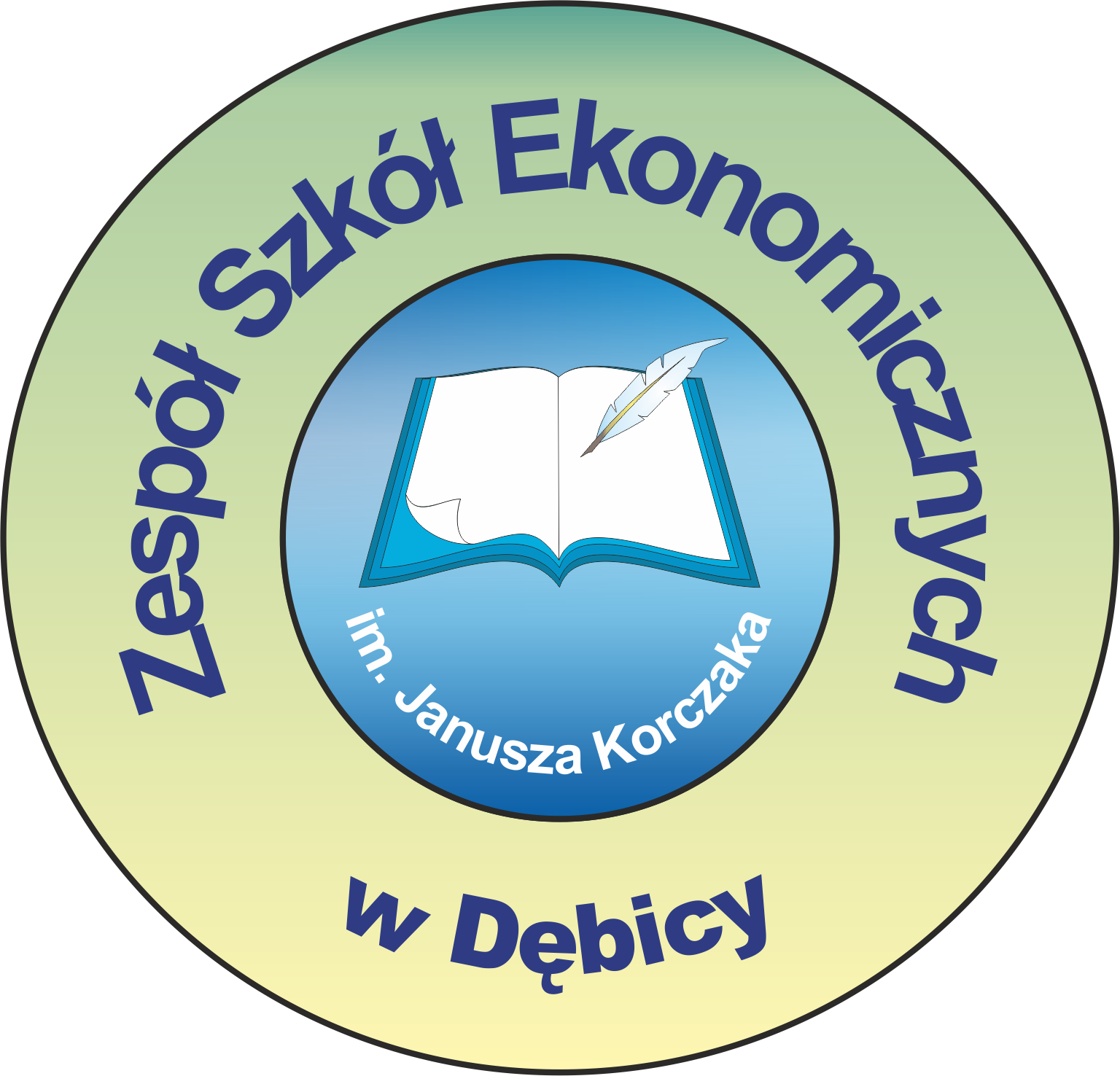 Zespół Szkół Ekonomicznych im. Janusza Korczaka w Dębicy – Technikum Nr 3
liczba planowanych oddziałów – 3

 liczba oferowanych kierunków kształcenia - 6
Technikum Nr 3 w ZSE – kierunki kształcenia
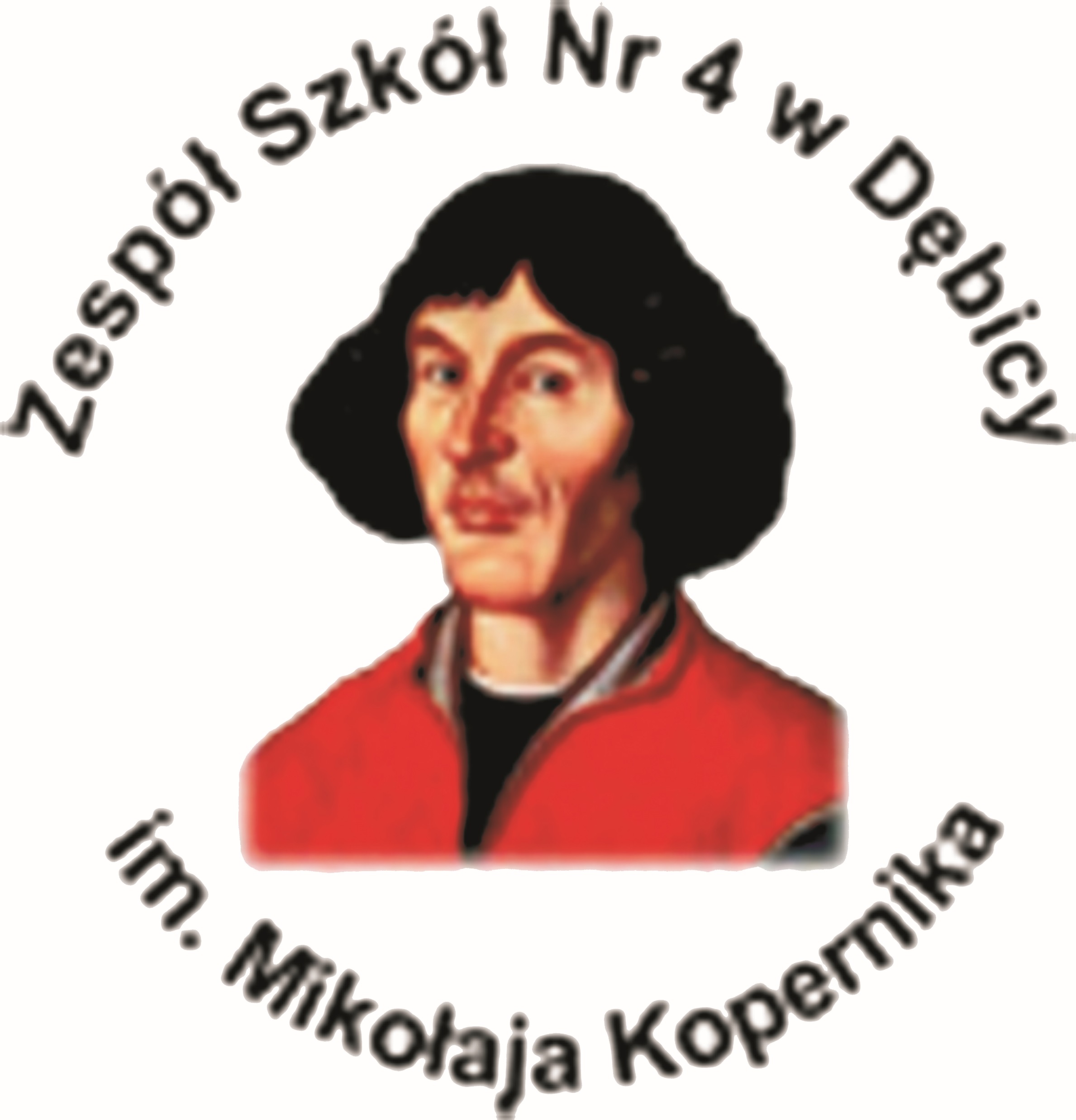 Zespół Szkół Nr 4 im. Mikołaja Kopernika w Dębicy – Technikum Nr 4
liczba planowanych oddziałów – 2

 liczba oferowanych kierunków kształcenia – 4
Technikum Nr 4 w ZS Nr 4
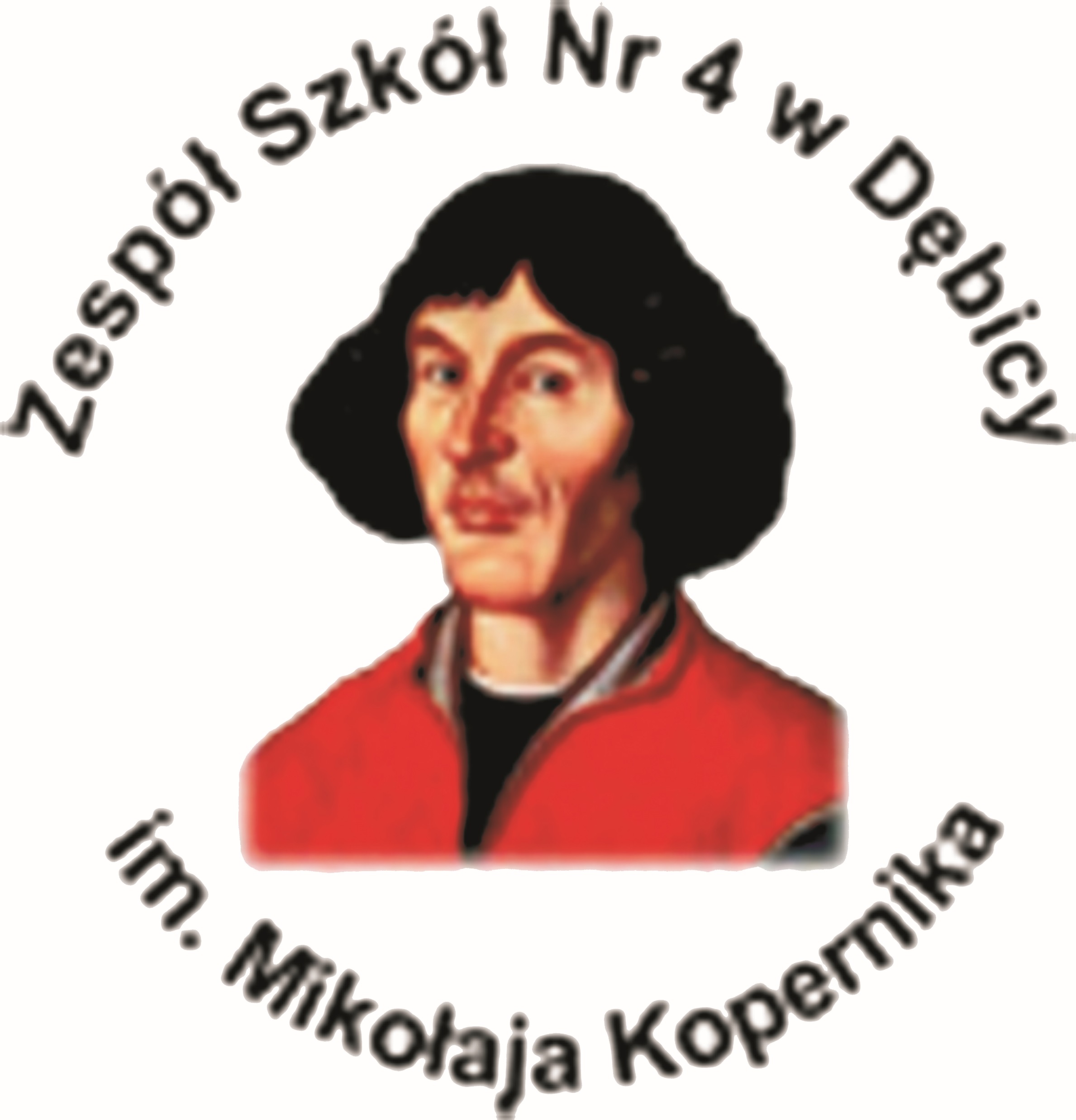 Zespół Szkół Nr 4 im. Mikołaja Kopernika w Dębicy – Branżowe Szkoły I stopnia
liczba planowanych oddziałów w Branżowej Szkole I stopnia Nr 2 – 1

 liczba oferowanych kierunków kształcenia – min. 13
Branżowa Szkoła I stopnia Nr 2 w ZS Nr 4
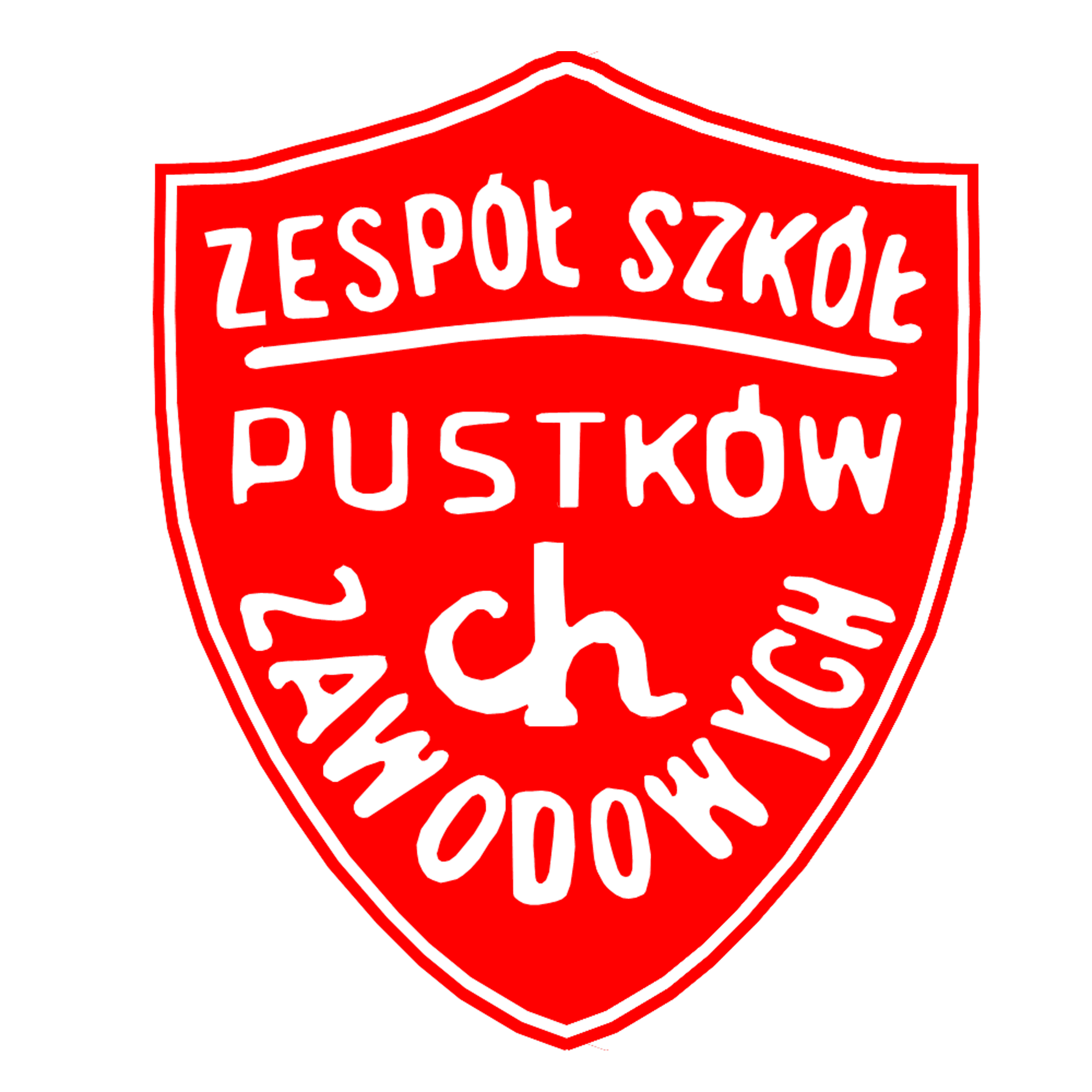 Zespół Szkół Zawodowych im. Marii Skłodowskiej-Curie w Pustkowie Osiedlu – Liceum Ogólnokształcące
liczba planowanych oddziałów -1

 liczba oferowanych profili - 2
Liceum Ogólnokształcące w ZSZ w Pustkowie Osiedlu
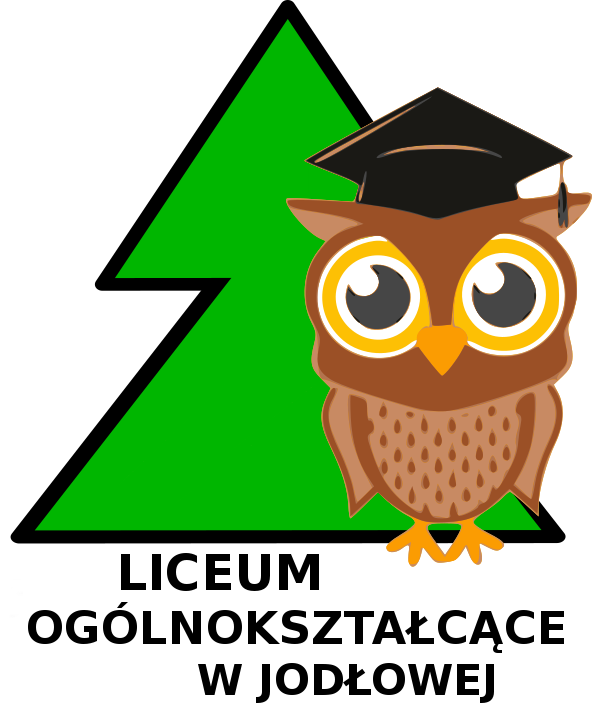 Zespół Szkół w Jodłowej – Liceum Ogólnokształcące im. Bartosza Głowackiego
liczba planowanych oddziałów – 1

 liczba oferowanych profili - 3
Liceum Ogólnokształcące w ZS w Jodłowej – profile
Zapraszamy do naszych szkół
Powiat Dębicki